6
5
2
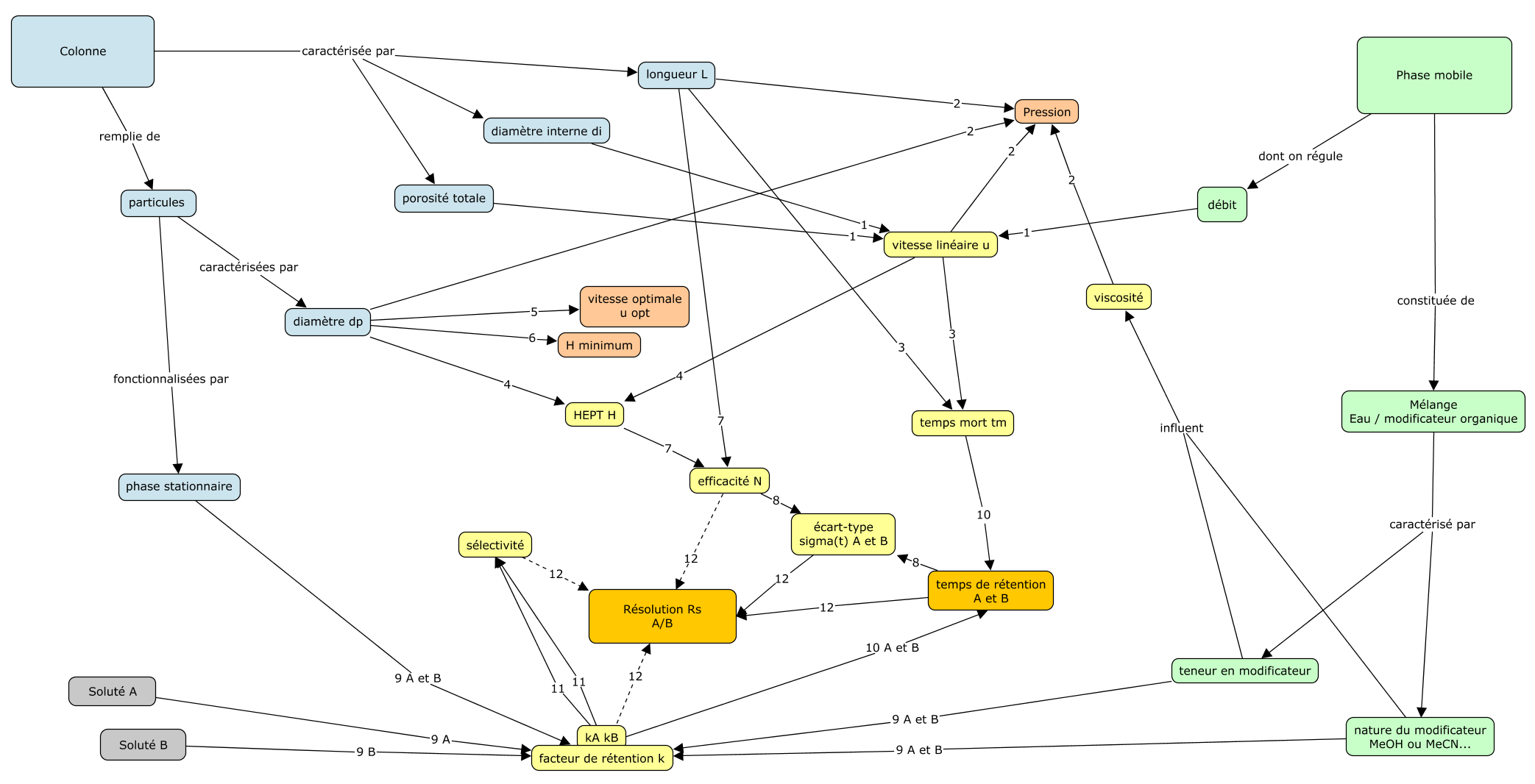 1
3
4
10A et B
7
9A et B
8
11
12
[Speaker Notes: 2,5,6 : relations informatives, de positionnement]